Форум «Новые производственные технологии»03 декабря 2020 годаПочему цифровая трансформация амбивалентна по эффектам(случай антимонопольной политики)
А.Е.Шаститко
Доктор экономических наук, профессор
Заведующий кафедрой конкурентной и промышленной политики экономического факультета МГУ имени М.В.Ломоносова
Директор Центра исследований конкуренции и экономического регулирования РАНХиГС при Президенте РФ
…сложная гамма чувств, испытываемых к объекту (психоаналитическая нормальность)
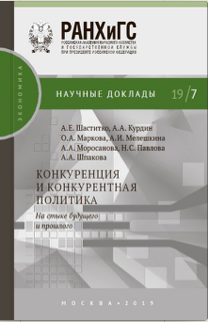 Сначала выводы
Цифровая  трансформация (ЦТ) не устраняет диады «координация-распределение» (ЦТ не обнуляет значение интересов и проблемы их сопряжения)
Прошлые заслуги (победа в конкуренции) не являются оправданием будущих нарушений
Однако, что именно считать нарушением и какой режим применим к соответствующим коммерческим практикам, по-прежнему вопрос
Отражение в научном дискурсе неоднозначности эффектов цифровой трансформации: наличие как положительных, так и отрицательных сторон ЦТ (кто и на что именно будет обращать внимание?)
Риски непоследовательности в построении регуляторной практики в отношении цифровых компаний и рынков
Для России: антитраст - экономическое регулирование. И это – проблема.
GAFAM…и не только
От GAFAM ….. до https://dog-walk.ru 
Абсолютный и относительный масштаб деятельности: более 5 трлн долл. капитализации GAFAM, реальное лидерство цифровых компаний
Масштаб проблемы: не только антимонопольные разбирательства, но теперь уже и специальные слушания в парламентах (например, в Конгрессе США)
Направленность разбирательств = GAFA(M) – угроза конкуренции и безопасности
Жесткое ядро антитраста
Противодействие злоупотреблению хозяйствующими субъектами своим доминирующим положением (ЗДП) на товарном рынке
Пресечение и предупреждение соглашений, ограничивающих конкуренцию
Антимонопольный контроль сделок экономической концентрации (СЭК)
Противодействие злоупотреблению доминирующим положением
Для применения запретов о ЗДП в отношении хозсубъекта необходимо в общем случае:
Ответить на вопрос, есть ли рынок (к экономической теории трансакционных издержек)
Определить, о каком именно рынке в продуктовых и географических границах идет речь 
Какое положение на этом рынке занимает хозяйствующий субъект, чьи действия исследуются регулятором
В чем именно обвиняется хозсубъект (утверждение о ЗДП недостаточно): состав правонарушения
Какова теория вреда? (с установлением причинно-следственных связей) (эксплуатирующие и исключающие практики)
Что следует предпринять, чтобы исправить положение (необходимо для формулировки предписаний)
Особенности антимонопольных дел против крупных цифровых компаний (по делам о ЗДП или индивидуальной монополизации рынка)
Альтернативные концепции: сетевые эффекты против ключевых мощностей
Национальная принадлежность компании имеет значение (болеем за свою команду?)
На каком рынке совершено правонарушение и где следует искать последствия?
Критерии использования концепции ключевых мощностей в США и ЕС
Сетевые эффекты
Проблема перевода (network effects vs. network externalities)
Прямые и косвенные сетевые экстерналии
Функционал платформ
Говорим платформа, подразумеваем многосторонний рынок, и наоборот?...
Имеет ли значение, кто выигрывает? (в чьей команде игрок?)
Антимонопольные дела против Майкрософт (более 20 лет…)
Косякина А.И., Подлесная А.В. Противодействие монополистической деятельности в сфере программного обеспечения на примере дел против компании Microsoft.  Научные исследования экономического факультета. Электронный журнал. 2018;10(2):29-52.
Шаститко А.Е., Курдин А.А. Эффекты распространения рыночной власти владельцев ключевых мощностей на рынках программного обеспечения // Управленец. 2017. №4(68). С. 43–52.
Общая идея (1)
Операционная система: исключительные права – Майкрософт
Ограничения на дублируемость ОС (особенно на ПК и десктопах)
Приложения разного функционального назначения (в том числе те, которые могли бы быть развиты в альтернативную ОС): иногда только Майкрософт, иногда – только независимые разработчики, часто – и те, и другие.
Сама по себе ОС для конечных пользователей бесполезна.
Основные источники монетизации контроля над ОС – через приложения (собственные и независимых разработчиков)
ОС – совместимость приложений и форматов информации для пользователей
ОС – через призму теории сетевых эффектов и/или ключевых мощностей
Общая идея (2)
Майкрософт – доминирование на рынке ОС для ПК
Злоупотребление на рынке ОС?
Последствия злоупотребления на рынке ОС и/или на смежных рынках
Варианты применения концепции вреда: 
на том же самом рынке, но тогда рынок должен быть определен с учетом специфики возникающих негативных эффектов, 
на другом (связанном/смежном) рынке, в этом случае нет необходимости использовать концепции платформ и многосторонних рынков
Дело «Лаборатория Касперского vs. Microsoft»
Приложения для обеспечения защиты программ и устройств
Множество разработчиков
Изначально отсутствие собственной программы у Microsoft
Появление собственных разработок с обновлением ОС (вопрос: в новой ОС антивирусная программа интегрирована в ОС, а раньше – нет, почему так? Есть альтернативы? Последствия для конечных пользователей?) 
Взаимодействие антивирусных программ на одном устройстве
Действия Microsoft в отношении независимых разработчиков антивирусного программного обеспечения 
Результаты рассмотрения дела и их объяснение
Дело  «Лаборатория Касперского vs. Apple»
Особенность экосистемы Эппл (экосистемный подход в исследовании рынков для применения антимонопольного законодательства)
Приложения для родительского контроля (значение технических аспектов API, MDM-профили и т.п.)
Дилемма Эппл: доходы/прибыль от устройств против доходов от приложений
Решение ФАС
Что дальше?
Источник:
Шаститко А.Е., Павлова Н.С., Кащенко Н.В. (2020). Антимонопольное регулирование продуктовых экосистем: случай «АО “Лаборатория Касперского” – Apple Inc.» // Управленец. Т. 11, № 4. С. 29–42. DOI: 10.29141/2218-5003-2020-11-4-3.
Дело «Яндекс vs. Google»
Политика цифровых гигантов в отношении смежных бизнесов
Приобретение операционной системы для мобильных устройств
Взаимоотношения с производителями мобильных устройств (проблема предустановки приложений)
Взаимоотношения с конкурентами
Обращение к регулятору (варианты претензий)
Противодействие ограничивающим конкуренцию соглашениям
Соглашения между платформами: полусговор
Понятие «полусговора» (semi-collusion): сговор на одной из сторон двустороннего рынка
Как правило, запрещен per se антимонопольным законодательством
«Полусговор» в отдельных случаях может приводить к росту благосостояния потребителей и общественного благосостояния:
Повышение цен для одной группы компенсируется снижением цен для другой группы. Если есть существенный положительный перекрестный сетевой эффект для первой группы от роста численности второй группы, то возможен и рост благосостояния первой группы
Если перекрестный сетевой эффект для второй группы от роста численности первой группы отрицательный, то благосостояние второй группы растет еще больше
Платформам может быть выгодно договариваться об установлении цены ниже конкурентной на одной из сторон
Полусговор платформ
«Полусговор» в отдельных случаях может приводить к росту  общественного благосостояния – риск ошибки I рода
=> Риск ошибки I рода
Исключения для платформ? Правило взвешенного подхода  вместо per se запрета, если сговариваются платформы?
Необходим подход к оценке величины перекрестных сетевых эффектов
=> Риск ошибки II рода
Стимулы выдать «классический» сговор за сговор платформ
Даже если в итоге будет принято верное решение, возникнут трансакционные издержки «взвешенного подхода»
Антимонопольный контроль сделок экономической концентрации
Соглашение Яндекс – Uber
Релевантный рынок (границы)
Положение на рынке
Угрозы конкуренции
Эффекты для конечных пользователей (в том числе вытеснения платформами традиционных форм таксомоторных пассажирских перевозок)
Для сведения: https://www.forbes.ru/biznes/354799-sliyanie-yandekstaksi-i-uber-sdelka-goda-po-versii-forbes
Выводы
Цифровая  трансформация не устраняет диады «координация-распределение»
Прошлые заслуги (победа в конкуренции) не являются оправданием будущих нарушений
Однако, что именно считать нарушением и какой режим применим к соответствующим коммерческим практикам, по-прежнему – вопрос
Отражение в научном дискурсе неоднозначности эффектов цифровой трансформации: наличие как положительных, так и отрицательных сторон ЦТ (кто и на что именно будет обращать внимание?)
Риски непоследовательности в построении регуляторной практики в отношении цифровых компаний и рынков
Для России: антитраст - экономическое регулирование. И это – проблема.
Спасибо за внимание!aeshastitko@econ.msu.ru